Do you know your moo?
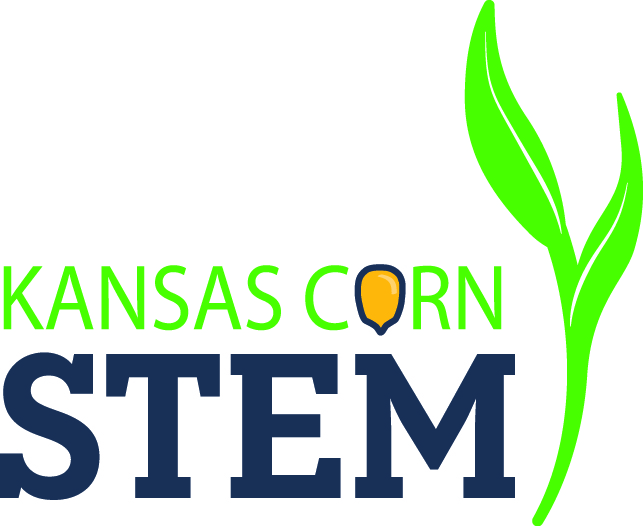 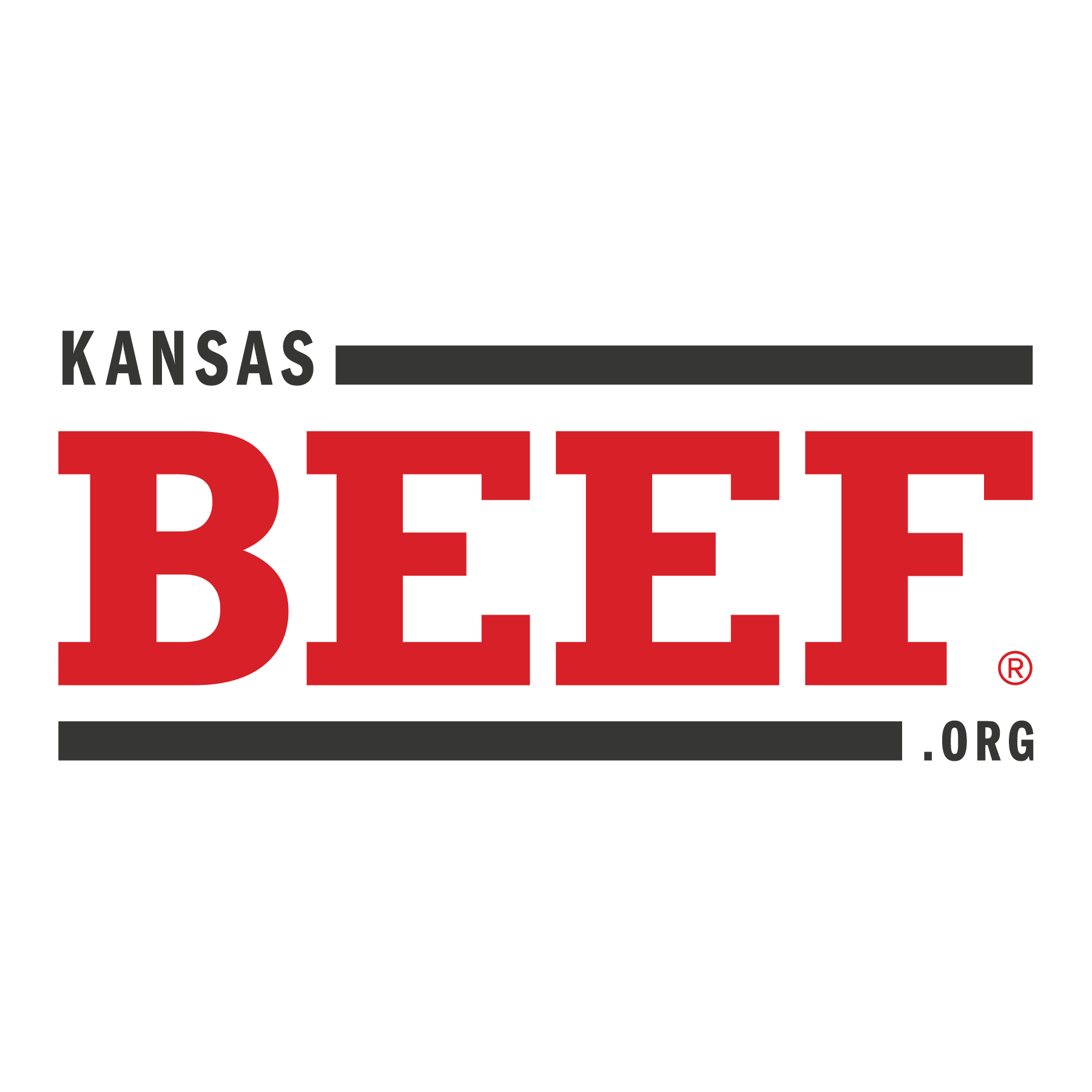 Reminders
Welcome back to, “Do You Know Your Moo?” Today’s contestants are all from Kansas and will be battling it out to be crowned,  Beef-Master. Not only will they receive this prestigious title, but they will also walk away with some “moooovalous” prizes. They’ll be answering questions on everything from cuts of beef to differences in grain and grass finished beef. Sit back, relax, and get ready to play along with “Do You Know Your Moo?”
The Challenge
Create one question you think a student should be able to answer at the end of this breakout.
Write it on a index card and give it to Ms. Sadler.
Exit Ticket
This breakout is made possible with the support and content contributions of the Kansas Beef Council and Kansas Corn Commission.
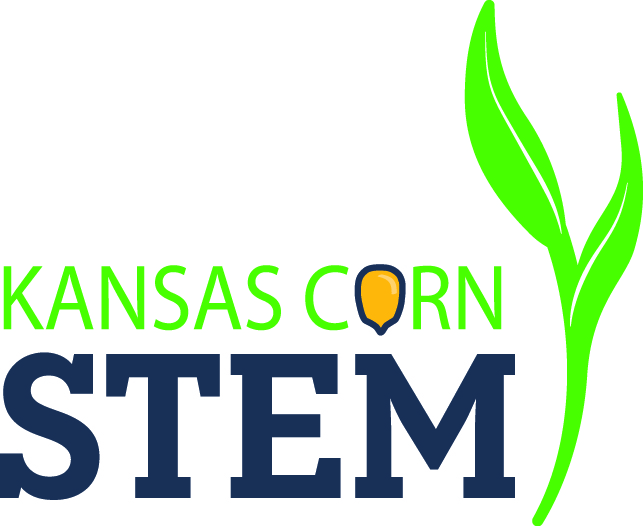 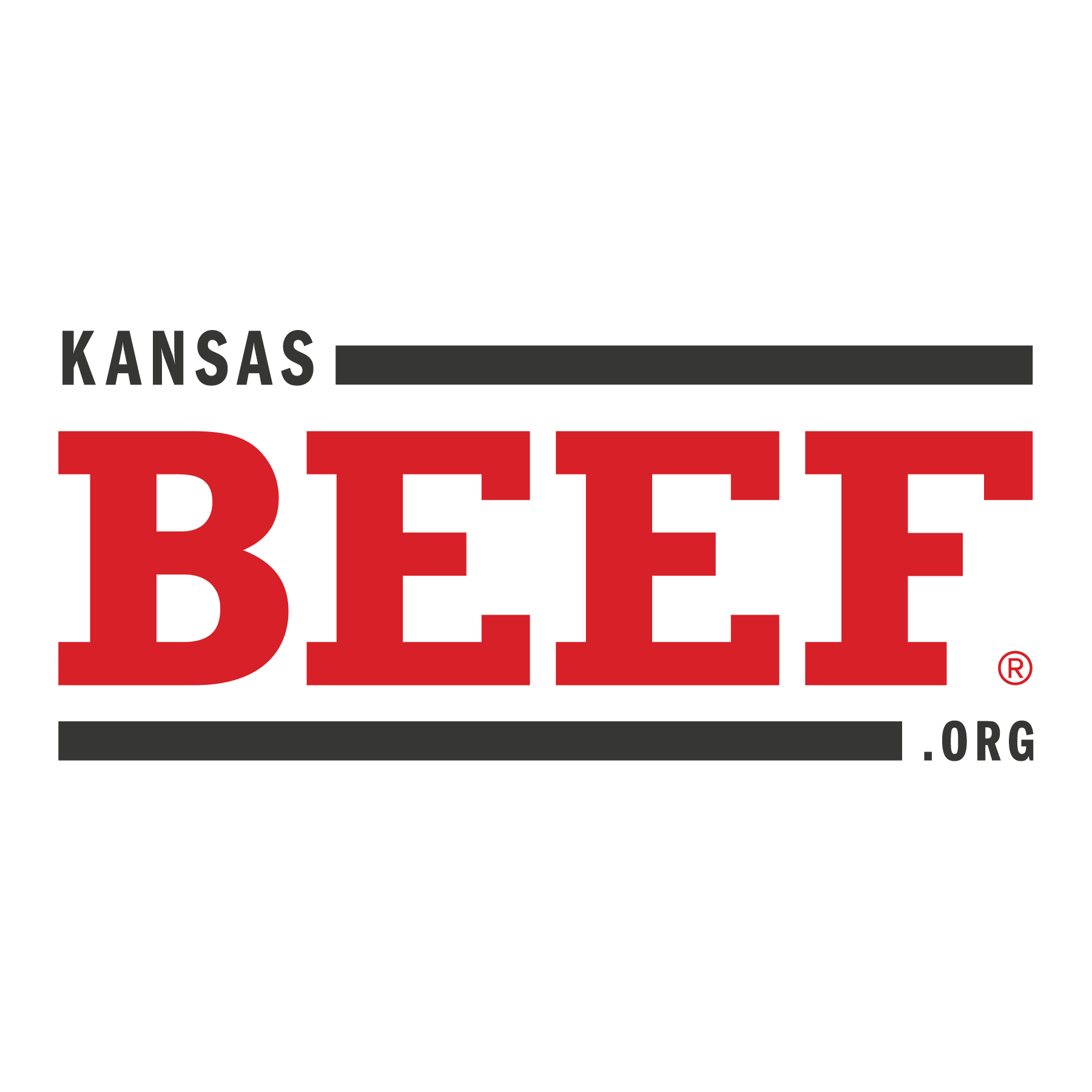